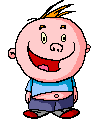 Параллельные  плоскости.
МОУ СОШ № 256
       г.Фокино
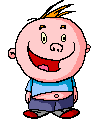 Prezented.Ru
α
β
Две  плоскости  называются  параллельными,  если  они  не  пересекаются.
Плоскости
Признак  
параллельности
плоскостей.
Пересекаются
Параллельны
α
β
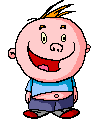 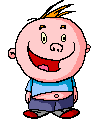 α || β
α ∩ β
Если  две  пересекающиеся  прямые  одной  плоскости  соответственно  параллельны  двум  прямым  другой  плоскости,  то  эти  плоскости  параллельны.
Дано:  а ∩ b = М;  а Є α;  b Є α 
           а1∩ b1 = М1;  а1Є β;  b1Є β
           a || a1;  b || b1
   Доказать:  α || β
b
а
М
α
b1
а1
М1
β
Если  две  пересекающиеся  прямые  одной  плоскости  соответственно  параллельны  двум  прямым  другой  плоскости,  то  эти  плоскости  параллельны.
По признаку параллельности  прямой  и  плоскости  а || β  и  b || β.
Доказательство:   (от противного)
Пусть  α ∩ β = с
Тогда  а || β, т.к. a || a1, а1 Є β
    а Є α;  α ∩ β = с,  значит  а || с.
b || β, т.к. b || b1, b1 Є β
    b Є α  α ∩ β = с,  значит  b || с.
Имеем  а || b,  то  есть  
    через  точку  М  проходят
    две  прямые  а  и  b,  
    параллельные  прямой  с.
Получили  противоречие.  Значит,  α || β .
b
а
М
с
α
а1
b1
М1
β
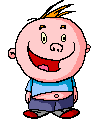 п
т
К
с
α
β
Задача № 51.(еще  один  признак параллельности)
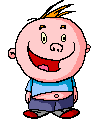 Дано:  т ∩ п = К,  т Є α,  п Є α,
            т || β,  п || β.
Доказать:  α || β.
Самостоятельно!!!
Доказательство  
от  противного…
п
т
К
с
α
β
Задача № 51.(еще  один  признак параллельности)
Дано:  т ∩ п = К,  т Є α,  п Є α,
            т || β,  п || β.
Доказать:  α || β.
α ∩ β = с
1)  Допустим,  что ___________
п || β,  т || β
2)  Так  как  __________________,
      то  ______________________.
т || с  и  п || с
Получаем,  что
    ______________________________________________________.
через  точку  К  проходят  две  прямые  параллельные  прямой  с.
Вывод:
α || β
Задача № 53.
Дано: отрезки А1А2; В1В2; С1С2
О Є А1А2;  О Є В1В2;  О Є С1С2
А1О = ОА2;  В1О = ОВ2;  С1О = ОС2
Доказать:  А1В1С1 || А2В2С2
С1
А1
О
В2
В1
А2
С2
Задача № 53.
Дано: отрезки А1А2; В1В2; С1С2
О Є А1А2;  О Є В1В2;  О Є С1С2
А1О = ОА2;  В1О = ОВ2;  С1О = ОС2
Доказать:  А1В1С1 || А2В2С2
С1
А1
О
В2
В1
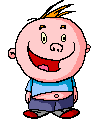 А2
С2
Задача № 54.
В
N
М
C
Р
А
D
Задача № 54.
В
N
М
C
Р
А
D
Ответьте  на  вопросы:
Да
Могут  ли  прямая  и  плоскость  не  иметь  общих  точек?
Верно  ли,  что  если  две  прямые  не  пересекаются,  то  они  параллельны?
Плоскости  α  и  β  параллельны,  прямая  т  лежит  в  плоскости  α.  Верно  ли,  что  прямая  т  параллельна  плоскости  β?
Верно  ли,  что  если  прямая  а  параллельна  одной  из  двух  параллельных  плоскостей,  с  другой  плоскостью  прямая  а  имеет  одну  общую  точку?
Верно  ли,  что  плоскости  параллельны,  если  прямая,  лежащая  в  одной  плоскости,  параллельна  другой  плоскости?
Нет
Да
Нет
Нет
Prezented.Ru